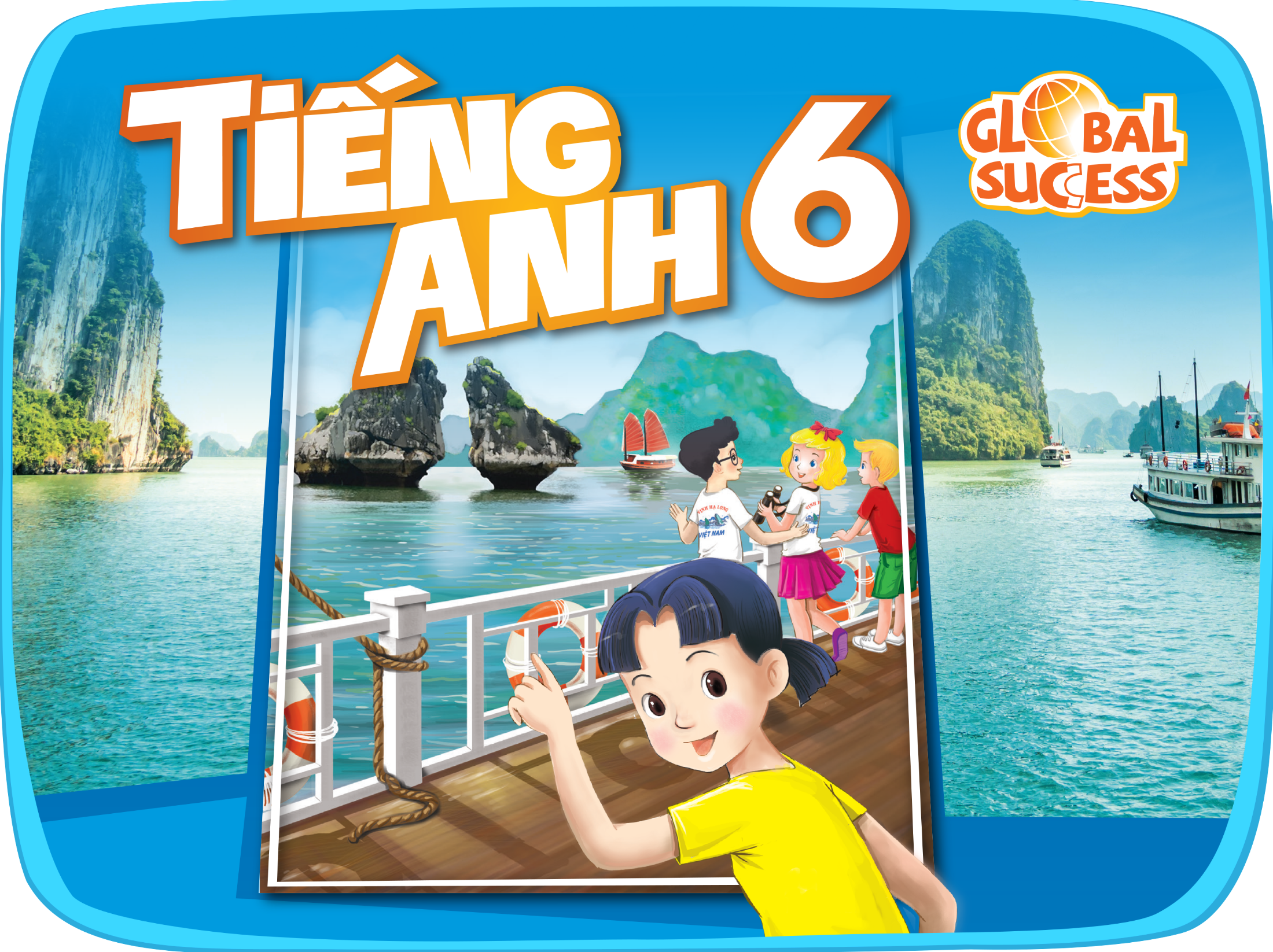 TELEVISION
7
Unit
LESSON 1: GETTING STARTED
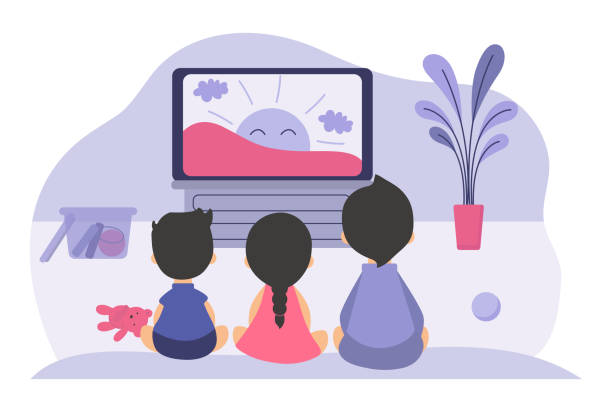 What’s on today?
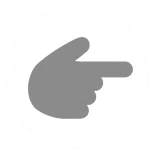 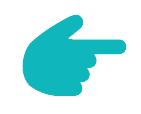 LESSON 1: GETTING STARTED
LESSON 1: GETTING STARTED
WARM-UP
Spider web completion
Vocabulary
PRESENTATION
Task 1: Listen and read. 
Task 2: Choose the correct answer A, B, or C.
Task 3: Read the conversation again and match the names with suitable descriptions. 
Task 4: Find and write the adjectives in the conversation which describe the programmes and characters.
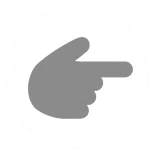 PRACTICE
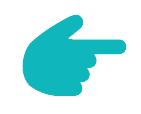 Task 5: Work in groups. Interview your partners about their favourite TV programmes and report to the class.
PRODUCTION
Wrap-up
Homework
CONSOLIDATION
WARM-UP: SPIDER WEB COMPLETION
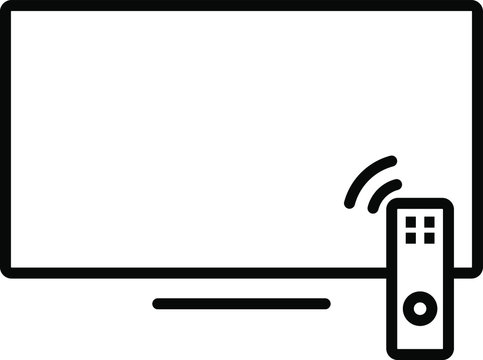 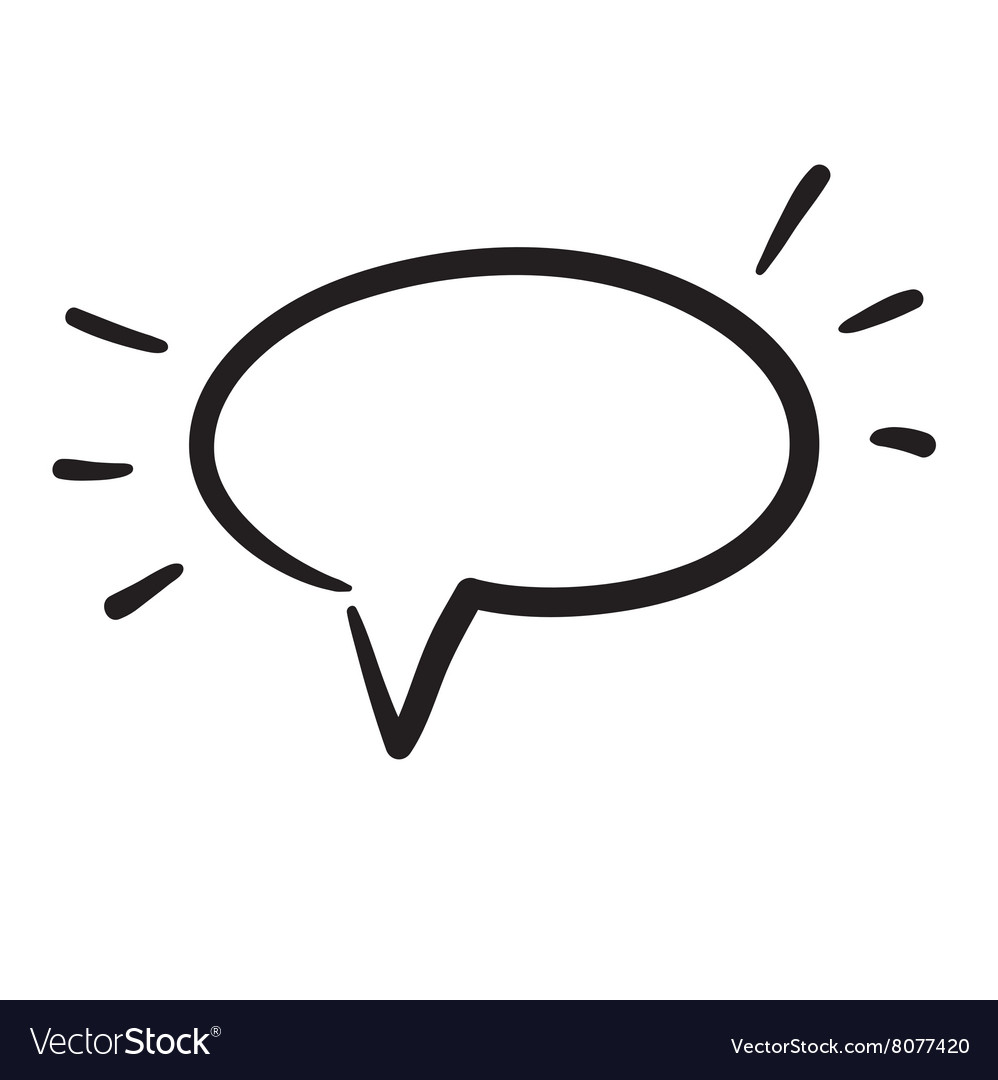 TELEVISION
cartoon
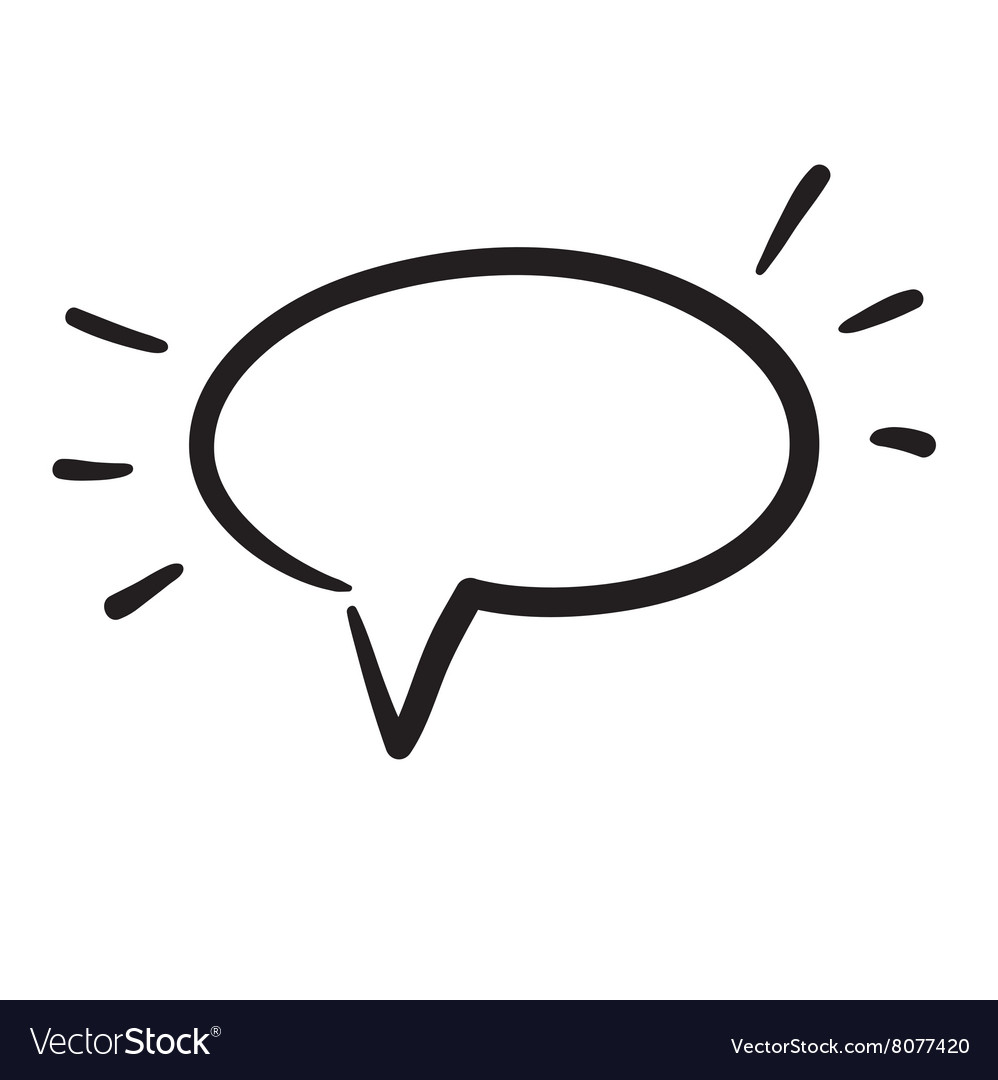 news
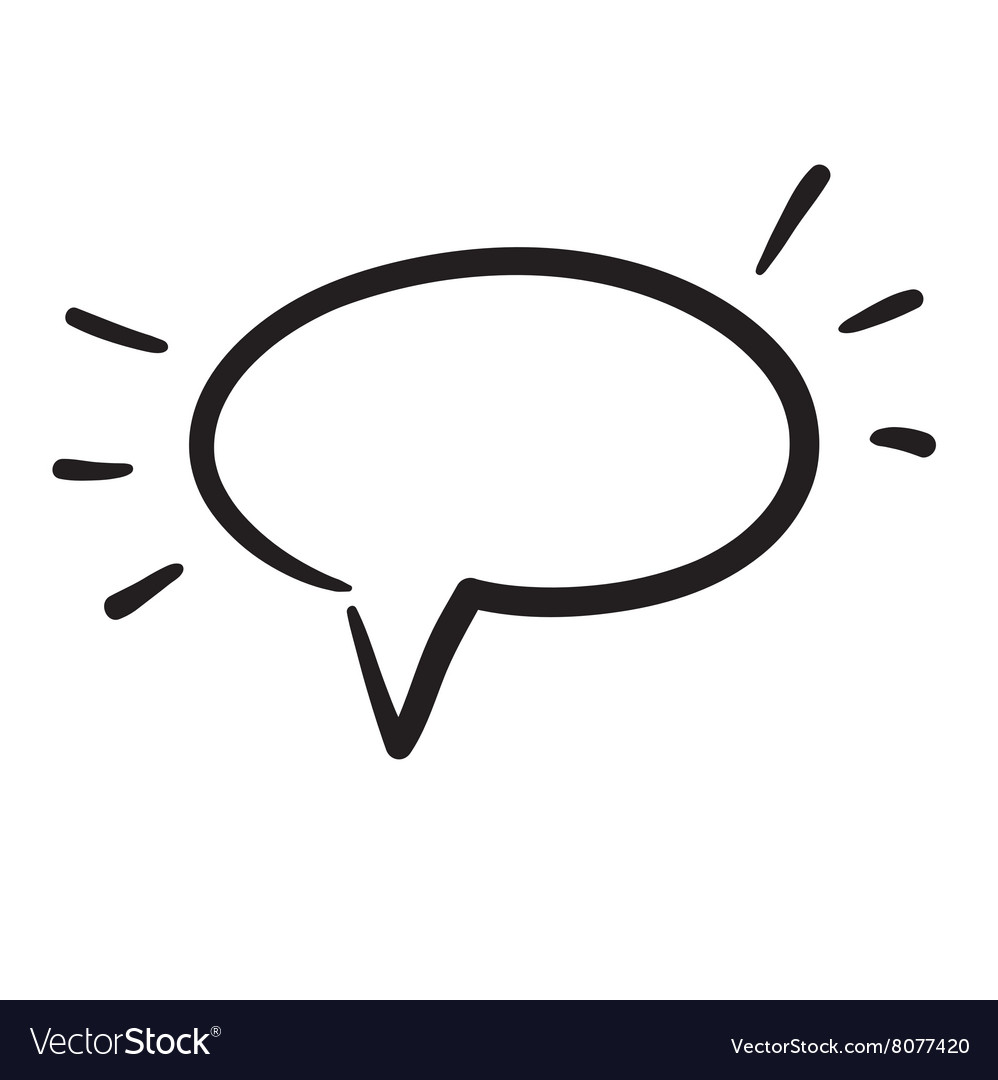 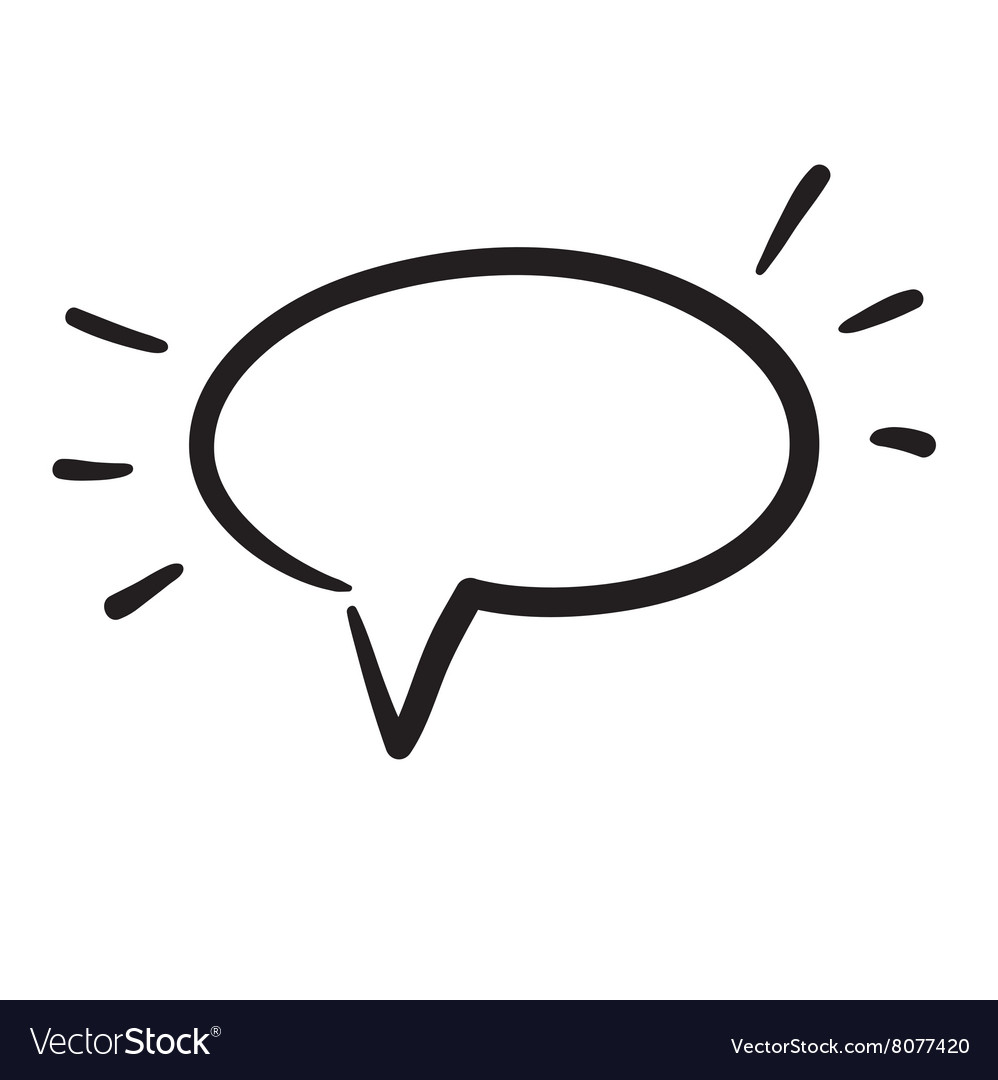 channel
TV show
WARM-UP
1. What do you think they are talking about? 
2. Do you like watching TV? Why/ Why not? 
3. How many hours a day do you watch TV? 
4. What channel do you like best?
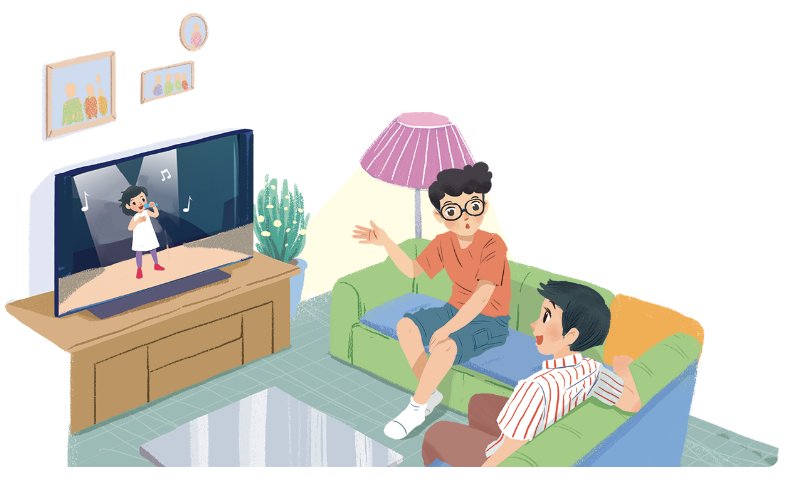 PRESENTATION
talent (for) (n)
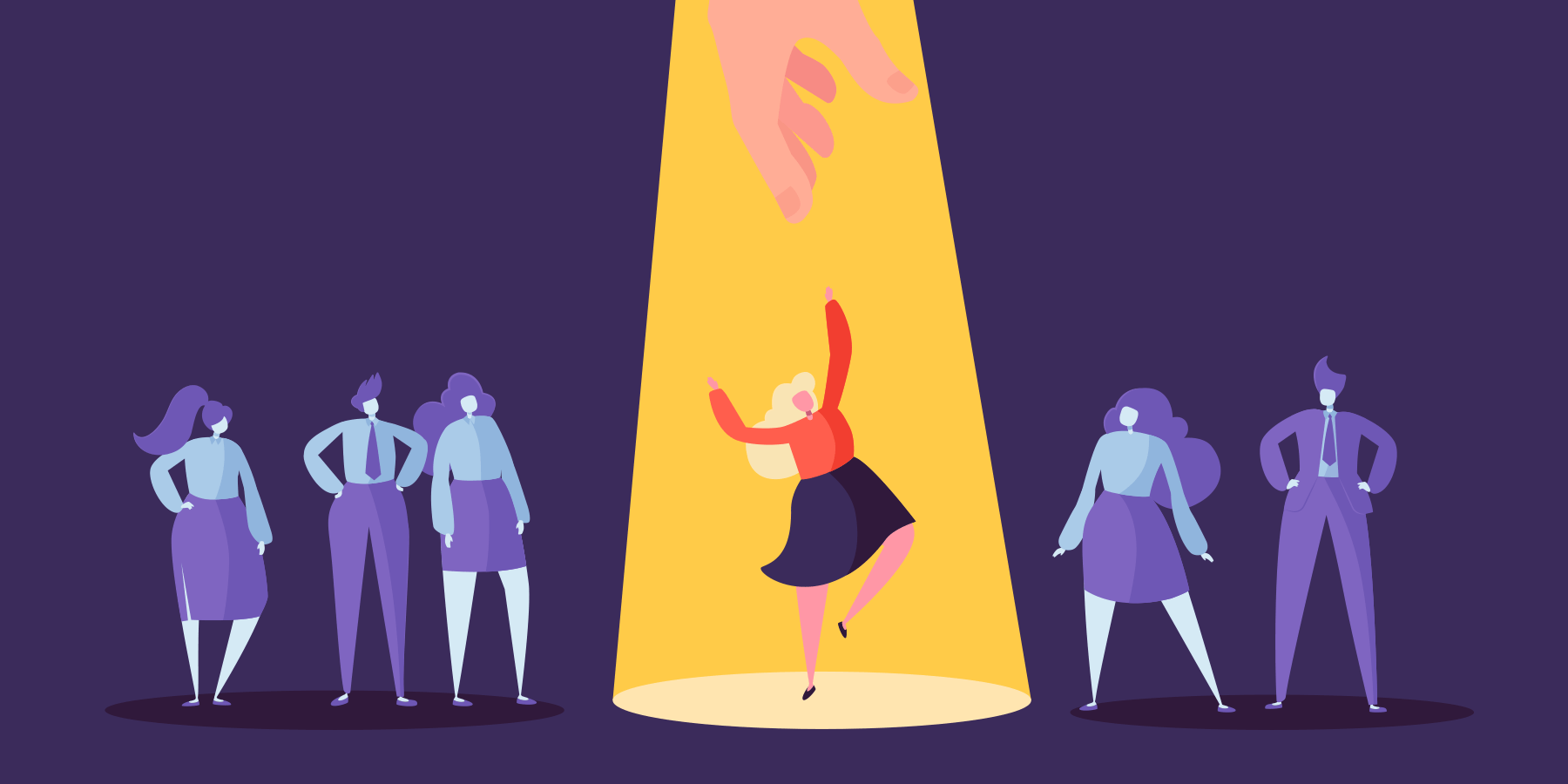 /ˈtælənt/
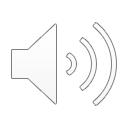 tài năng
PRESENTATION
programme (n)
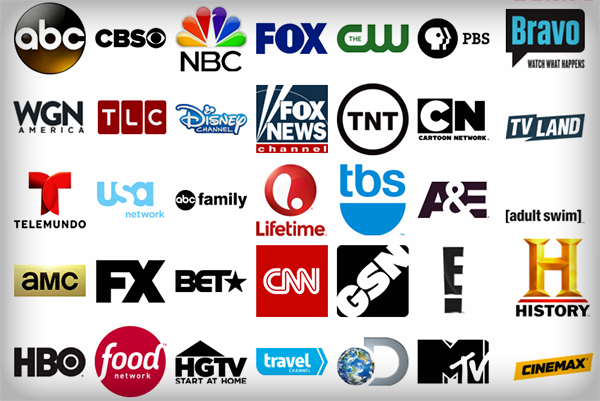 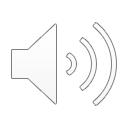 /ˈprəʊɡræm/
chương trình
PRESENTATION
animated (adj)
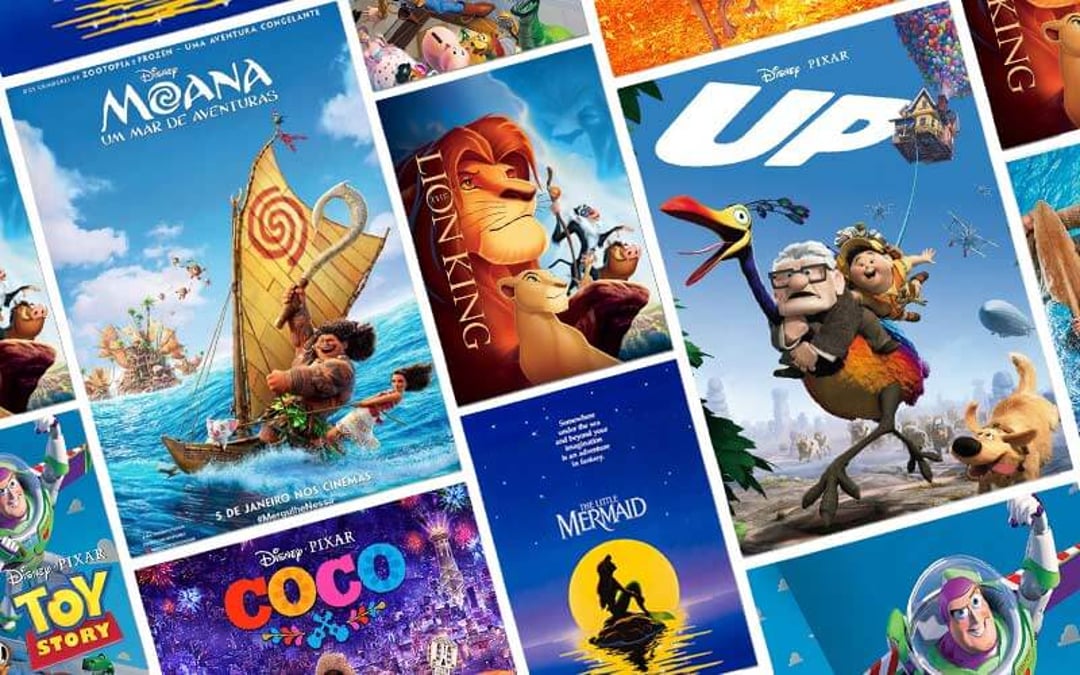 /ˈænɪmeɪtɪd/
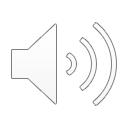 (mang tính) hoạt hình
PRESENTATION
prefer (v)
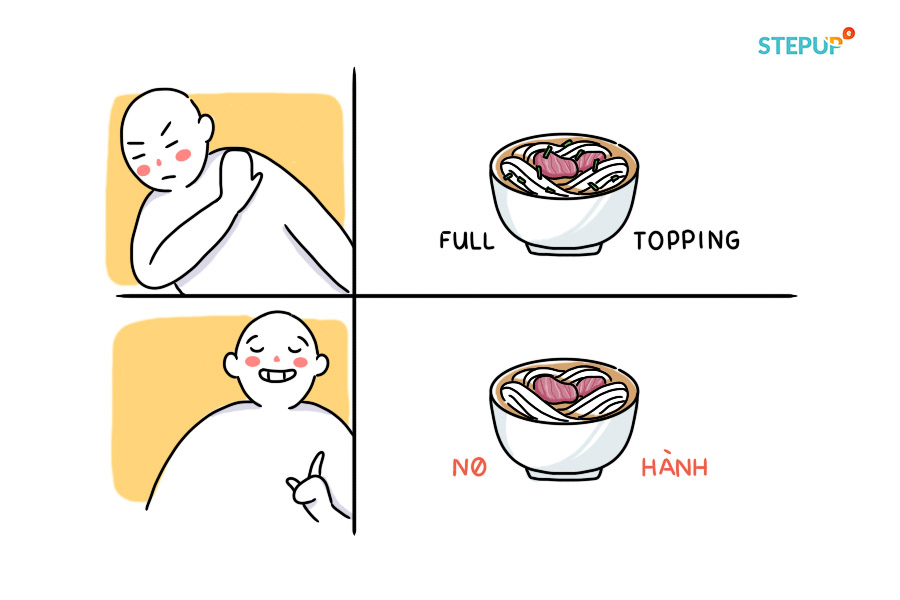 /prɪˈfɜː(r)/
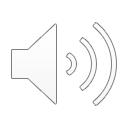 yêu thích
PRESENTATION
character (n)
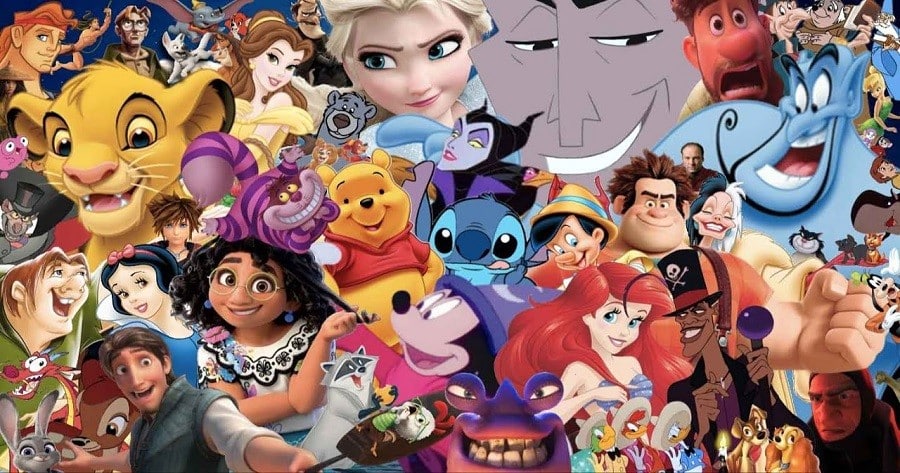 /ˈkærəktə(r)/
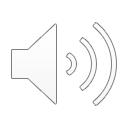 nhân vật
PRESENTATION
educational (adj)
/ˌedʒʊˈkeɪʃənəl/
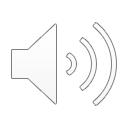 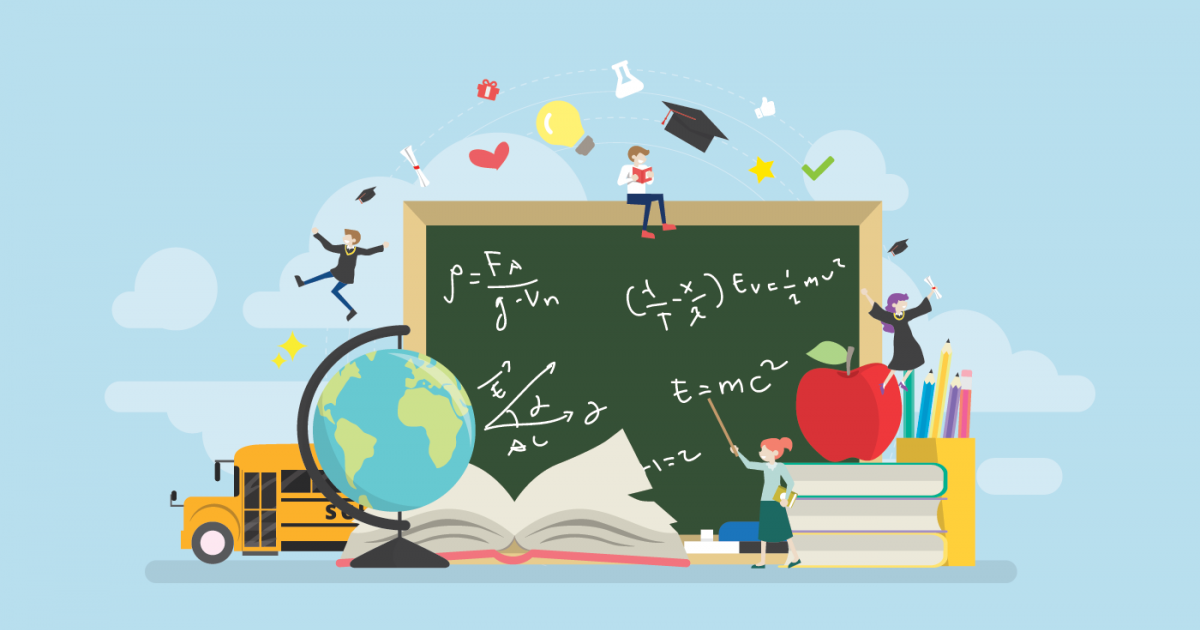 (mang tính) giáo dục
PRESENTATION
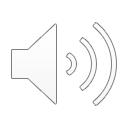 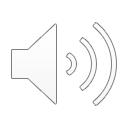 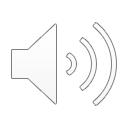 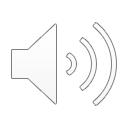 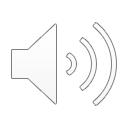 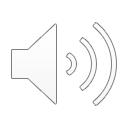 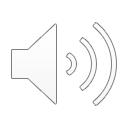 PRACTICE
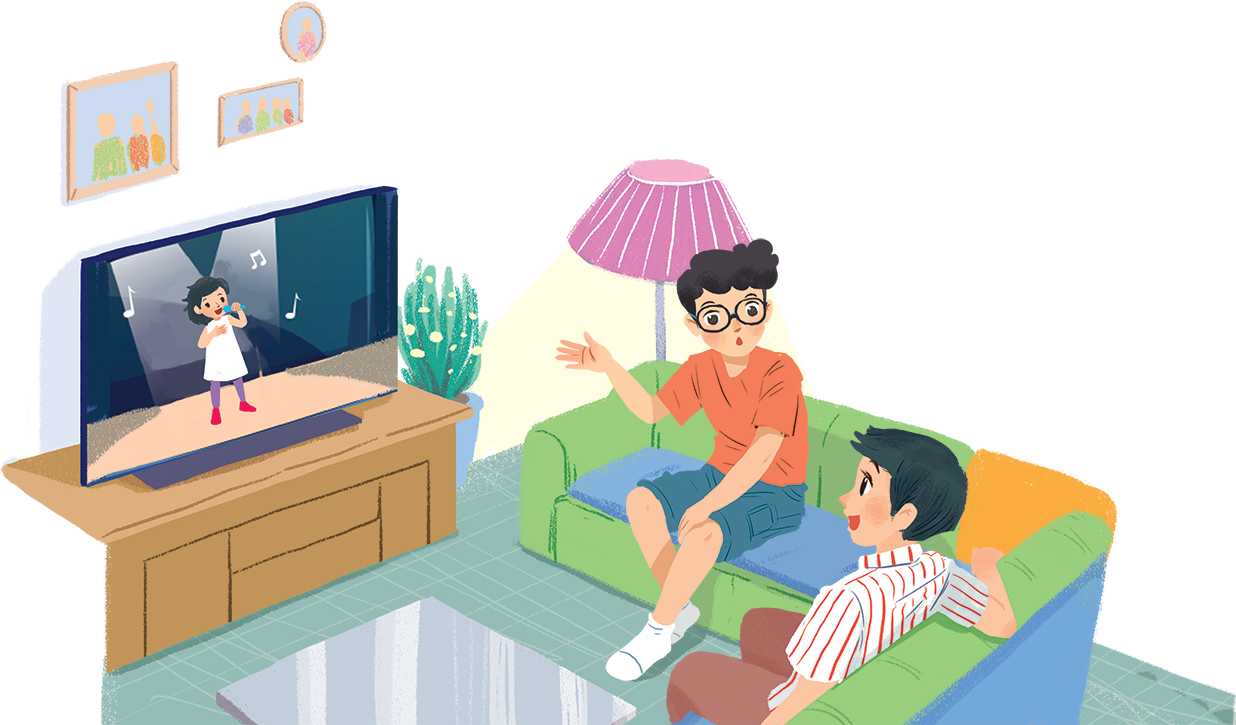 1
Listen and read.
What's on today?
Phong: What are you watching, Hung? 
Hung: The Voice Kids. 
Phong: That music talent show is very interesting. 
Hung: It is. What programme do you often watch, Phong? 
Phong: Films. I like animated films like The Lion King. 
Hung: I love them, too. They’re wonderful. 
Phong: I often watch them with my little brother, but he prefers cartoons. 
Hung: Tom and Jerry? 
Phong: Ha... ha... Yes, he loves Jerry the mouse. 
Hung: Jerry's a clever character. Do you know any English programmes for children? 
Phong: Yes. I watch English in a Minute on VTV7. This channel has many educational programmes. 
Hung: Great. I'll watch it, too.
PRACTICE
2
Choose the correct answer A, B, or C.
1. Phong and Hung are talking about ____________.
A. The Voice Kids programme	
B. English in a Minute programme	
C. different TV programmes
2. Phong likes ____________.
A. animated films		B. cartoons			C. talent shows
3. When you're viewing a TV programme, you say: “I'm ____________ TV.”
A. watching			B. seeing			C. looking
4. When a programme teaches you something, it's ____________.
A. educational			B. funny			C. clever
PRACTICE
3
Read the conversation again and match the names with suitable descriptions.
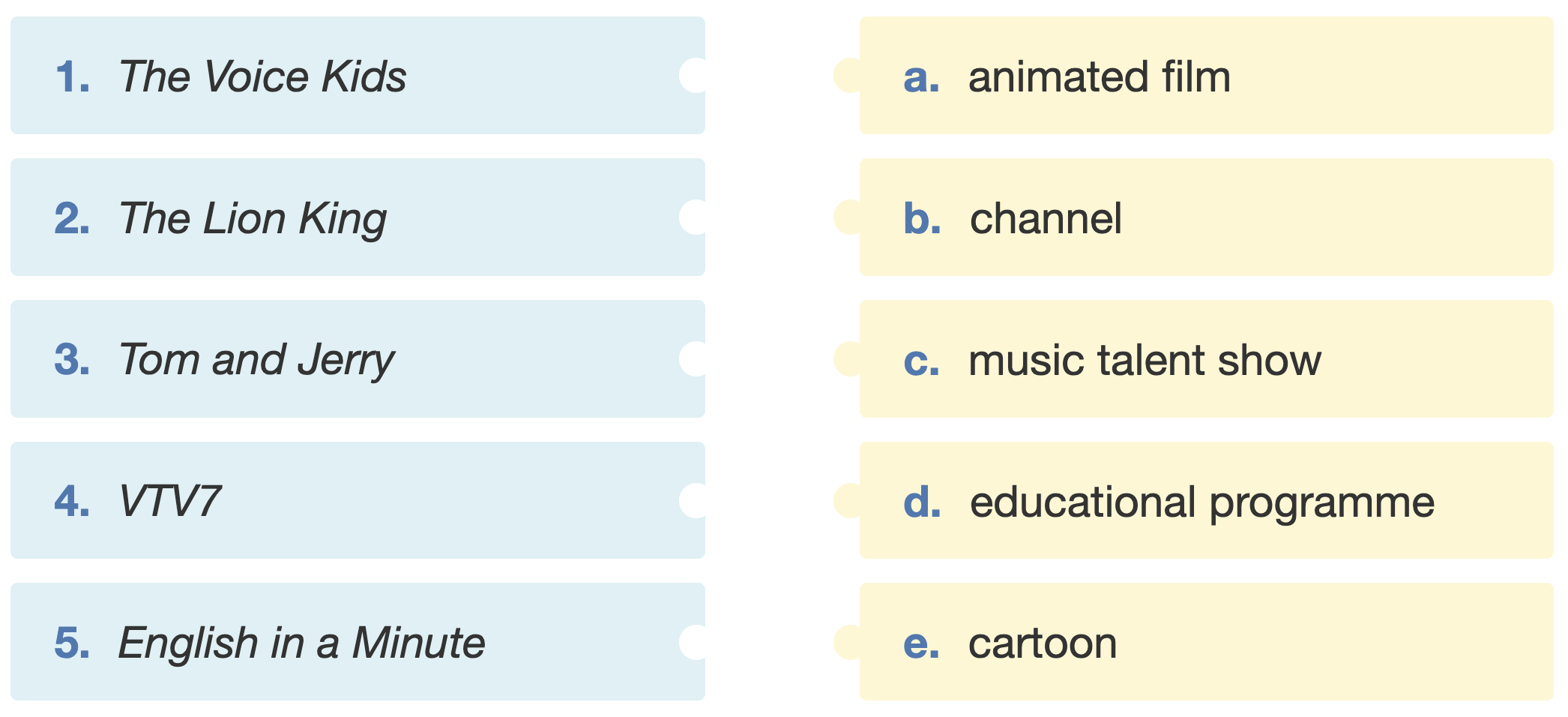 PRACTICE
3
Read the conversation again and match the names with suitable descriptions.
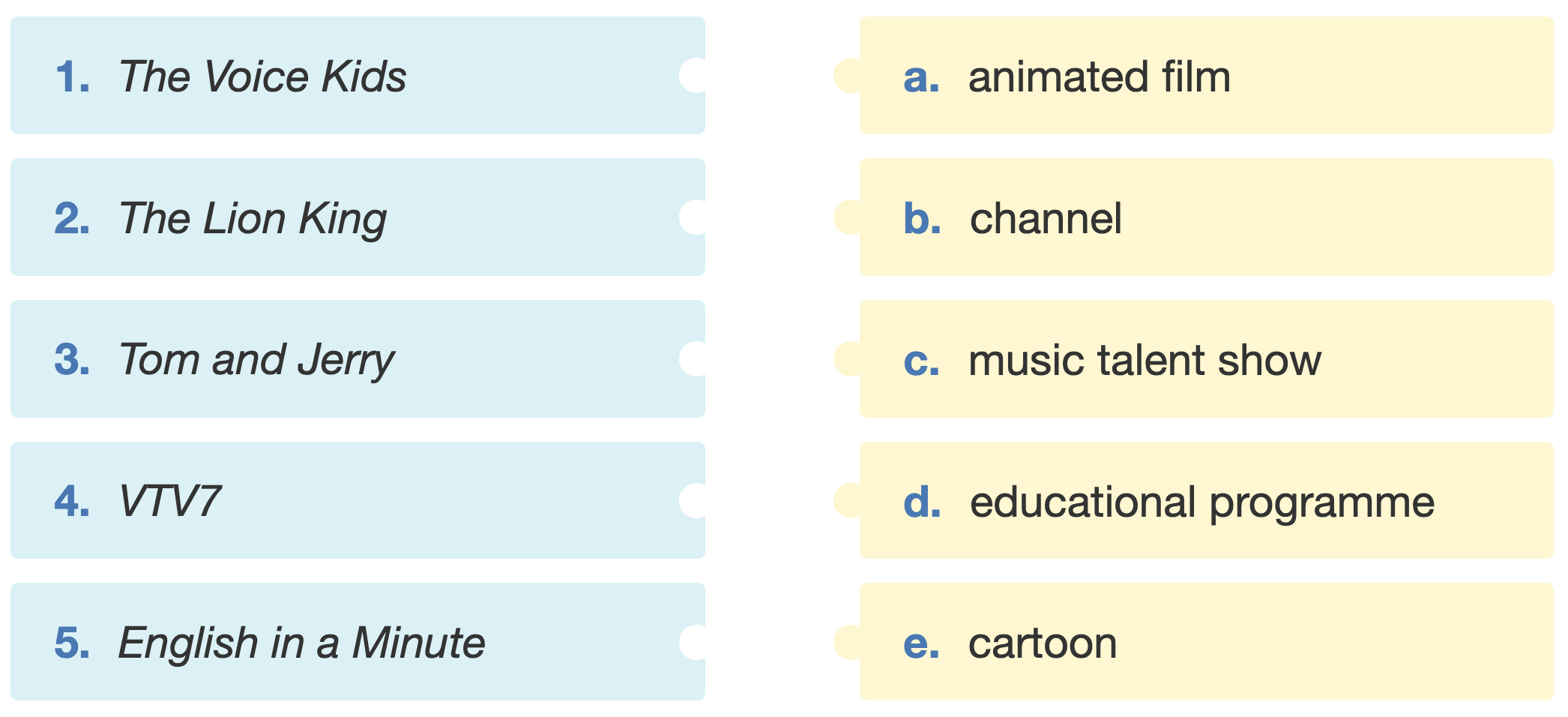 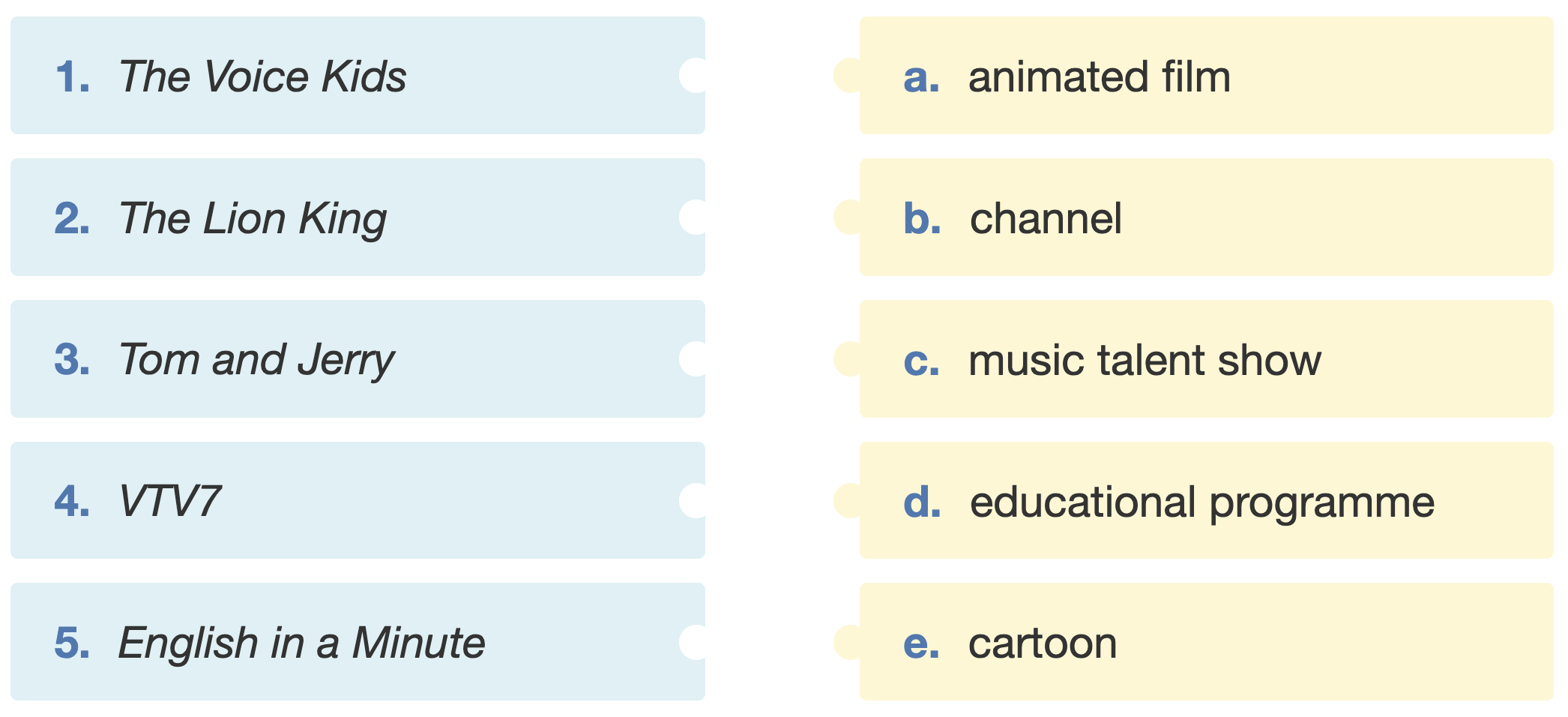 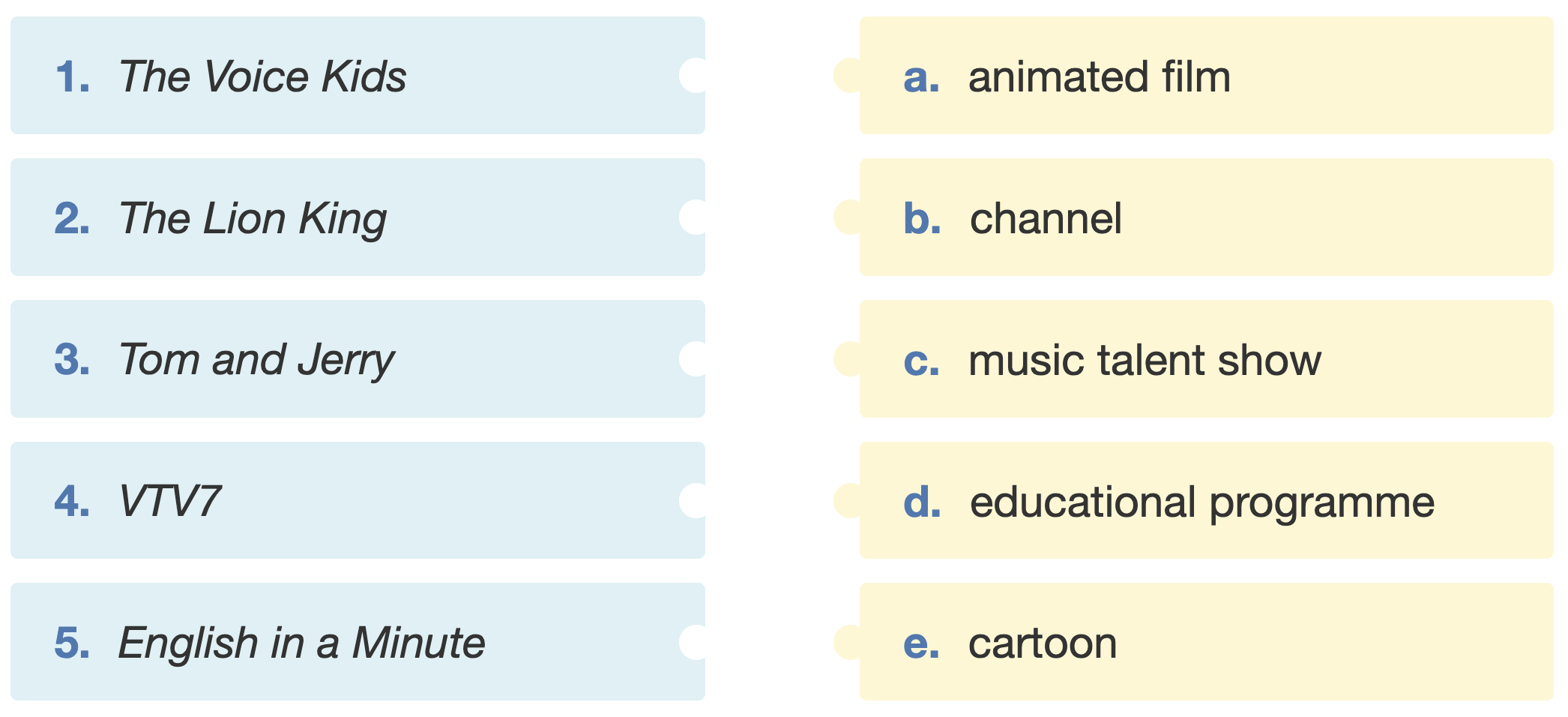 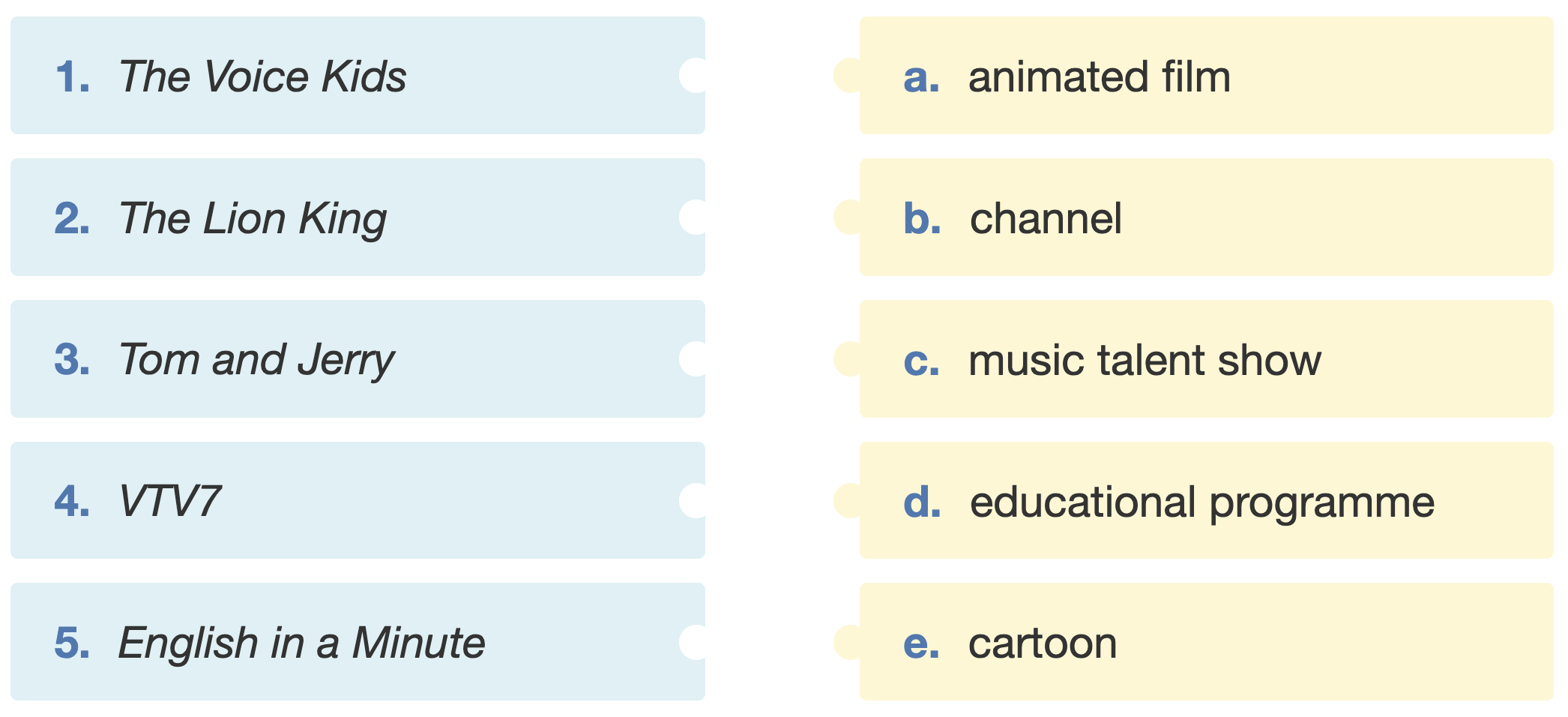 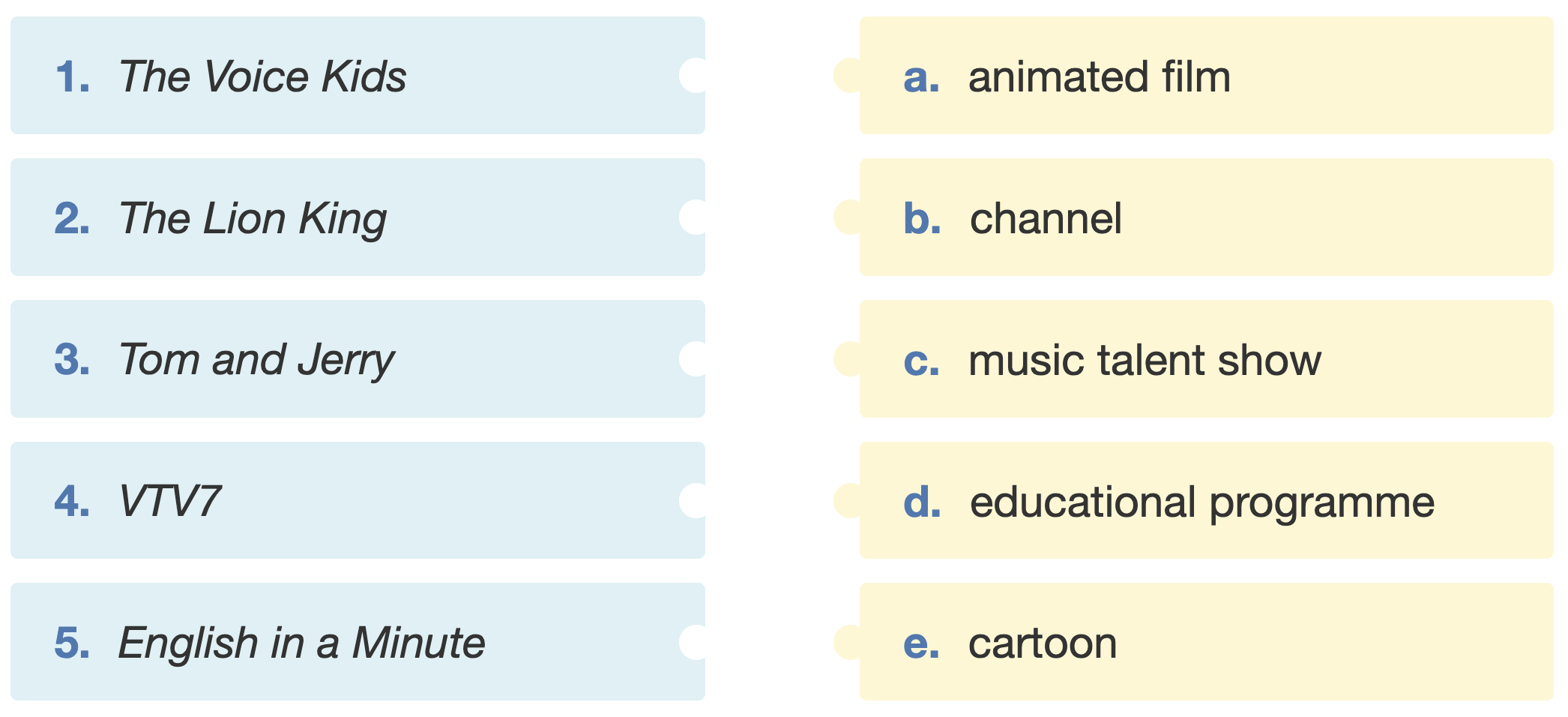 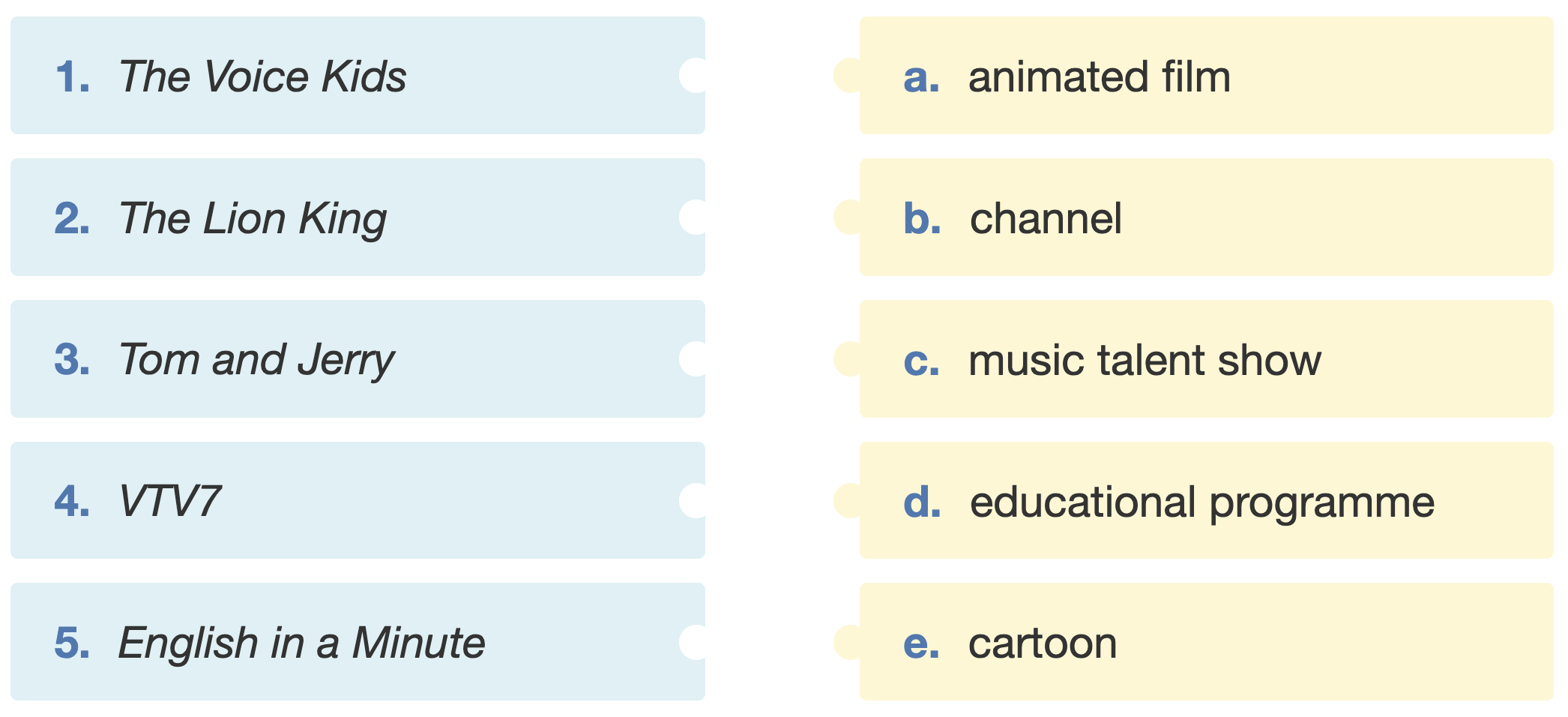 PRACTICE
4
Find and write the adjectives in the conversation which describe the programmes and characters.
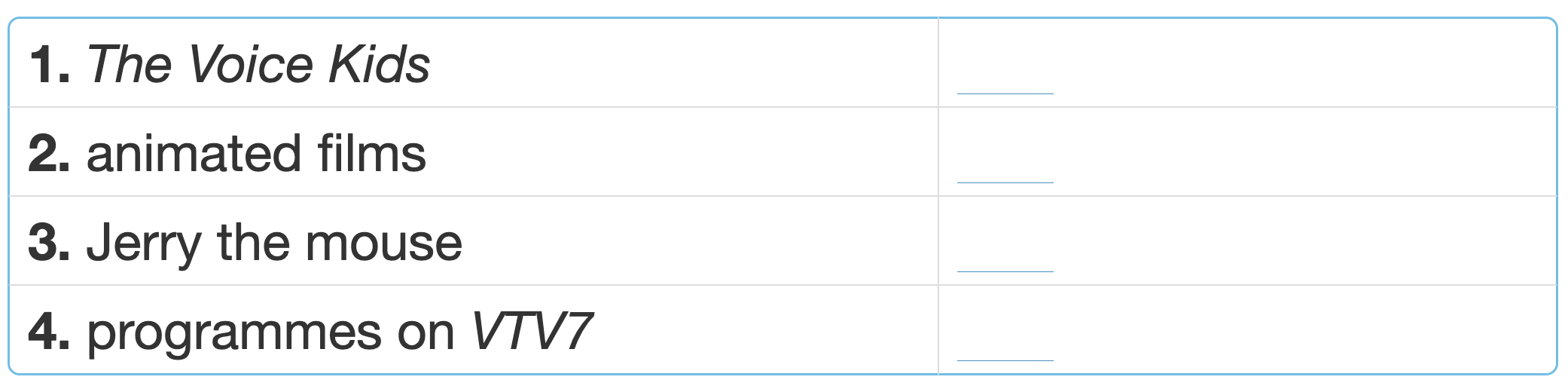 interesting
wonderful
clever
educational
PRACTICE
5
Work in groups. Interview your partners about their favourite TV programmes and report to the class.
Do you like …?
Yes, I do. 
No, I don’t.
Example:
In our group, Mai likes sports programme on TV. Binh likes …
CONSOLIDATION
1
Wrap-up
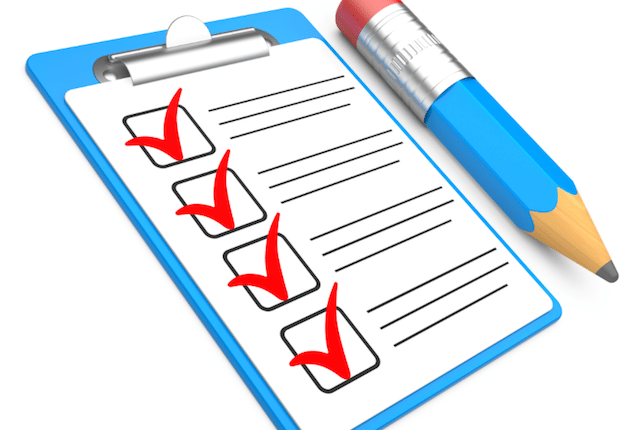 What have we learnt in this lesson?
Topic of the unit?
6 new words?
CONSOLIDATION
2
Homework
- Do exercises in the workbook.
- Write 5 sentences to describe a TV programme you like (name, type, channel, character(s) and characteristics…)
- Start preparing for the Project of the unit
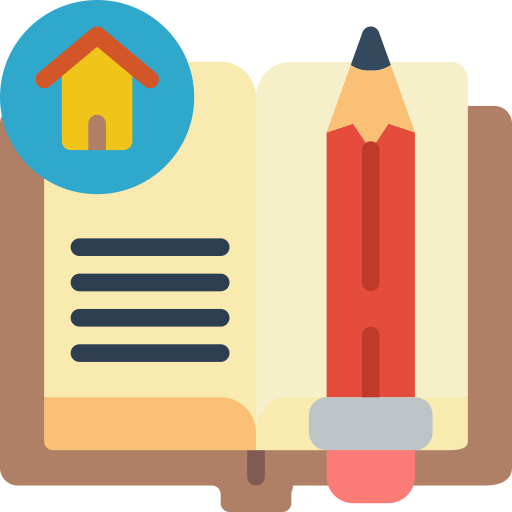 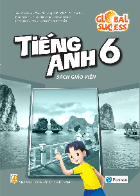 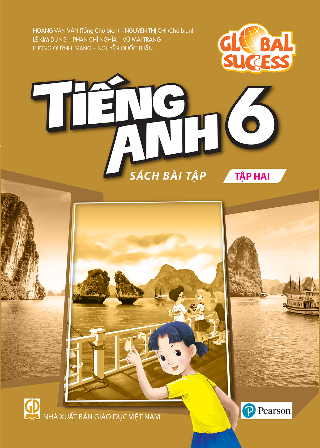 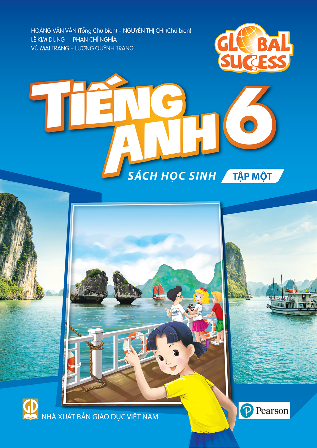 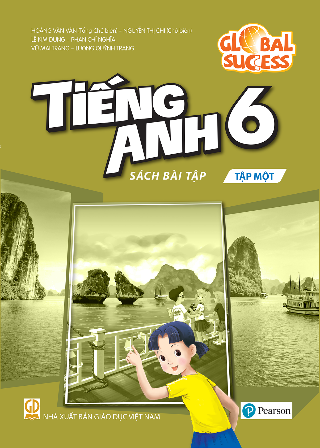 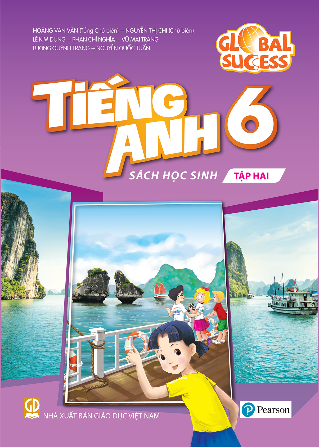 Website: hoclieu.vn
Fanpage: facebook.com/www.tienganhglobalsuccess.vn/